CIESC Meeting November 20th 2017
Coding and Robotics Updates
www.kpscobracoders.weebly.com
Global Events
Global Events
Hour of Code December 4th to 10th 2018
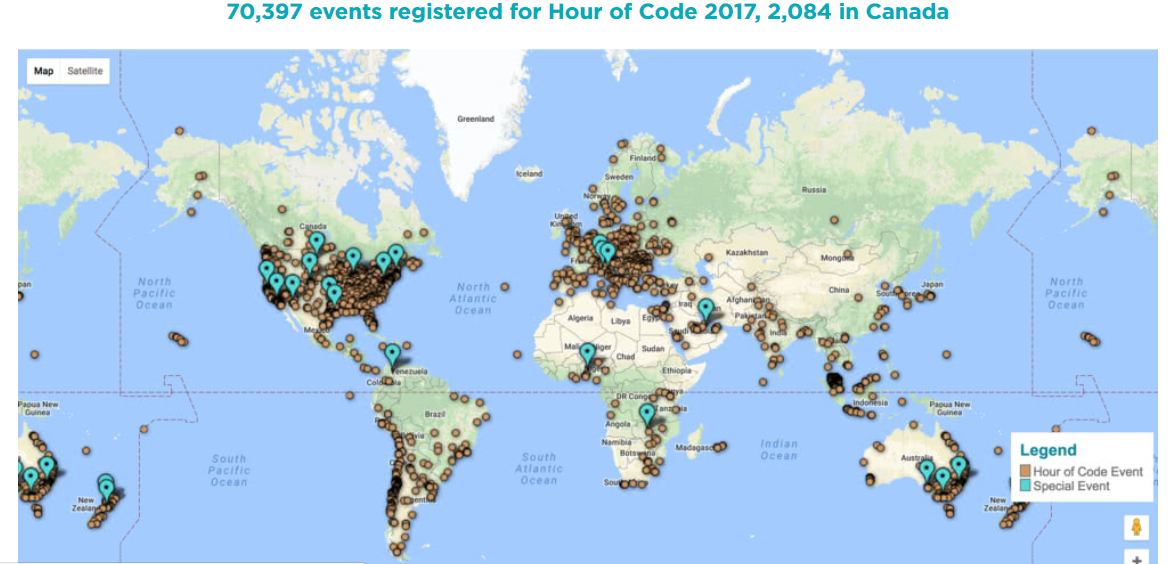 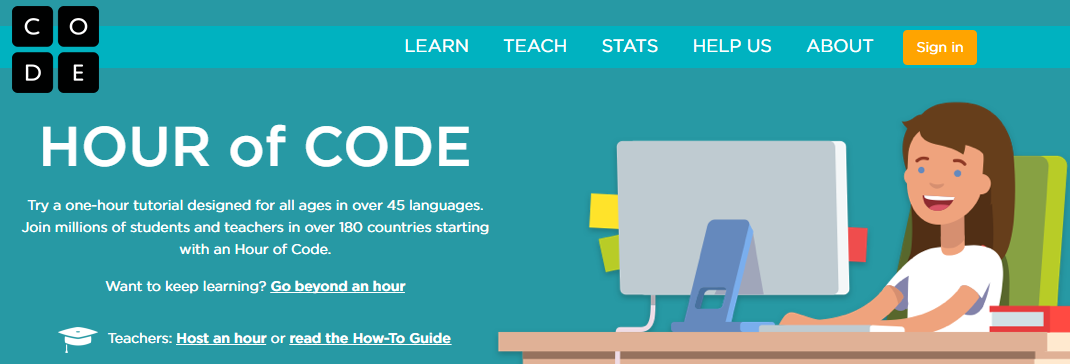 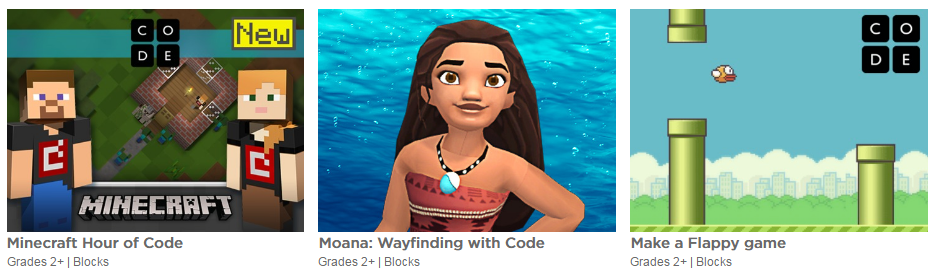 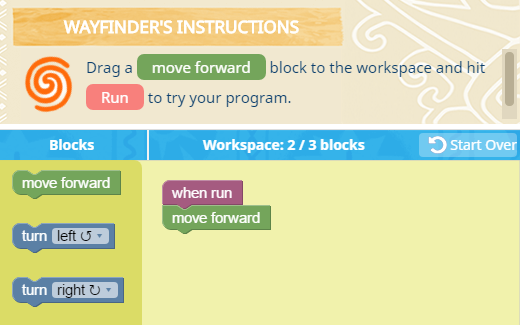 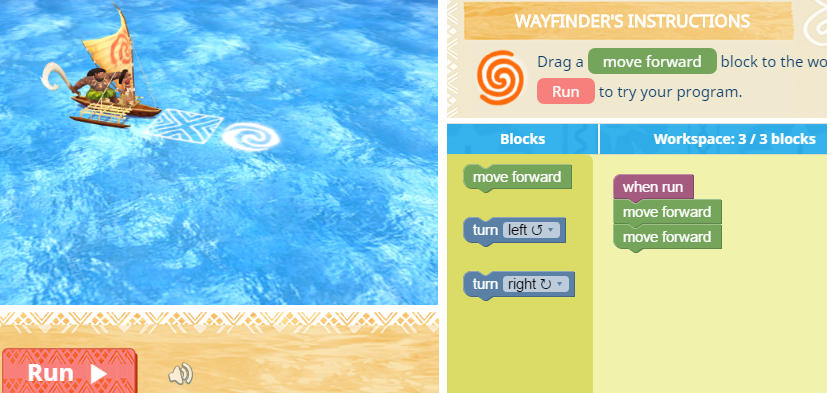